Subwoofer Speaker
HTS10
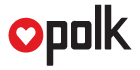 Professional  Subwoofer System
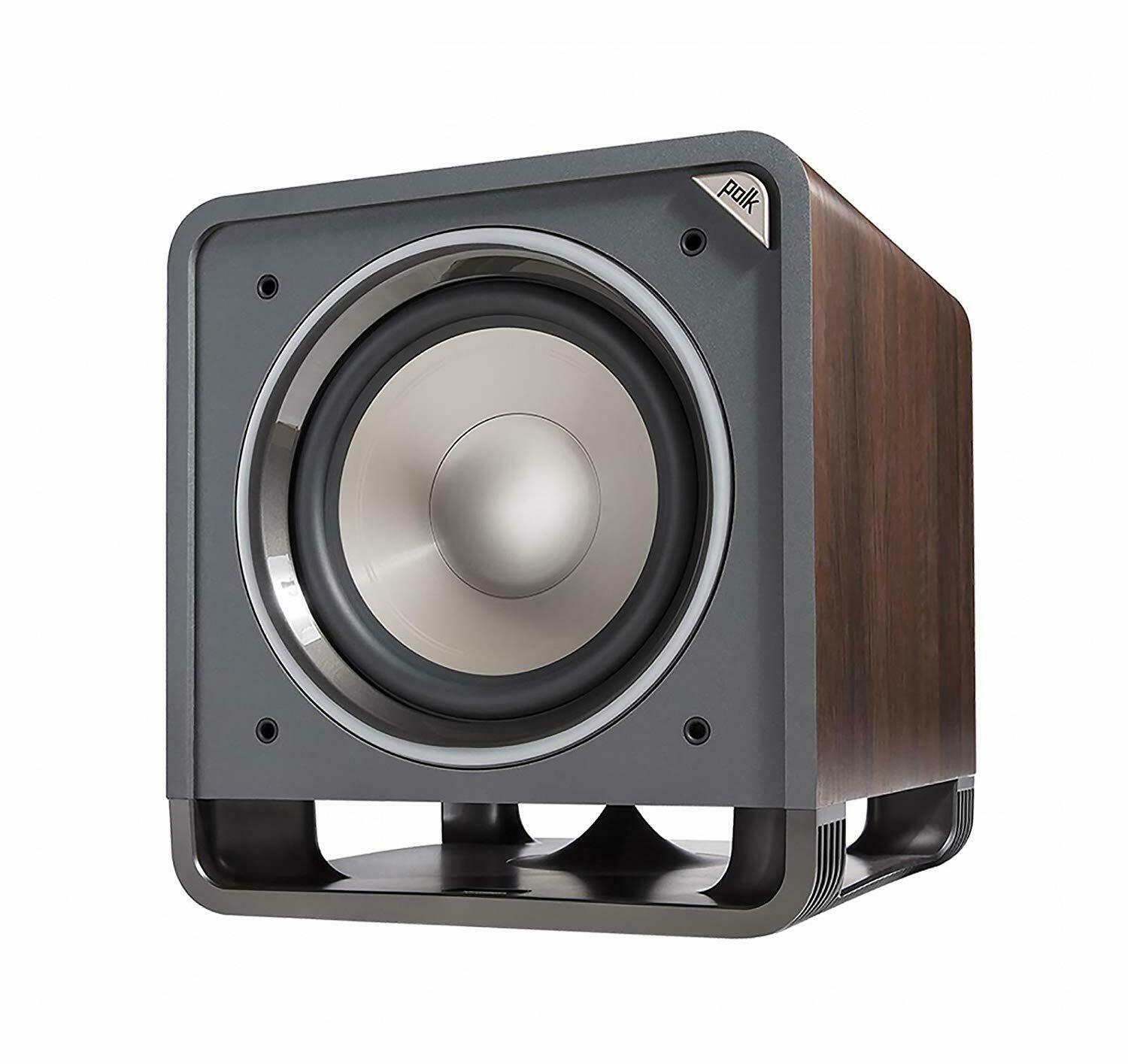 FEATURE
홈 시어터와 음악을 위한 딥 베이스프론트 점화 롱-스로우 10" 폴리프로필렌 다이내믹 밸런스 및 Klippel 최적화 드라이버
특허받은 Power Port Technology를 통해 보다 심층적인 베이스 응답과 포트 노이즈 감소
Complete Control - 가변 볼륨, 로우패스 필터 및 위상(0/180°)에 대한 기본 제공 컨트롤 베이스 레벨을 최적화
SPECIFICATION
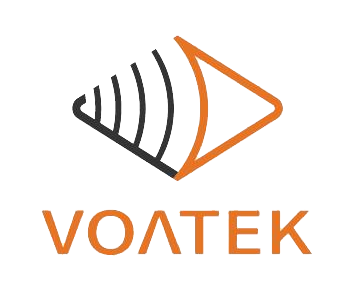 경기도 성남시 분당구 판교로 723(분당테크노파크) B동 604-2호  
TEL  : 031-709-1061 / FAX : 031-709-1062